Reception, Year 1 & 2 Maths Workshop
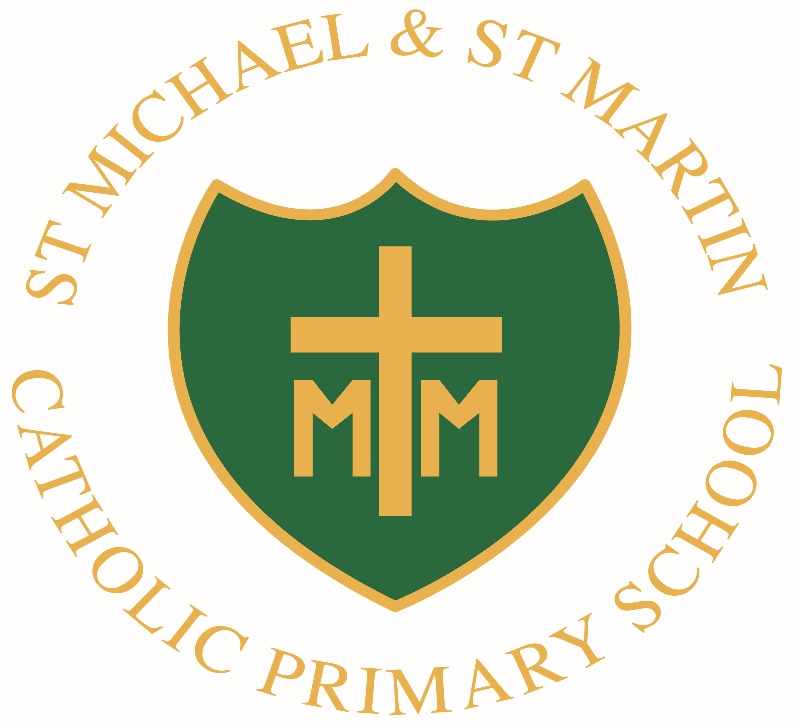 Miss Oakes
Maths Lead
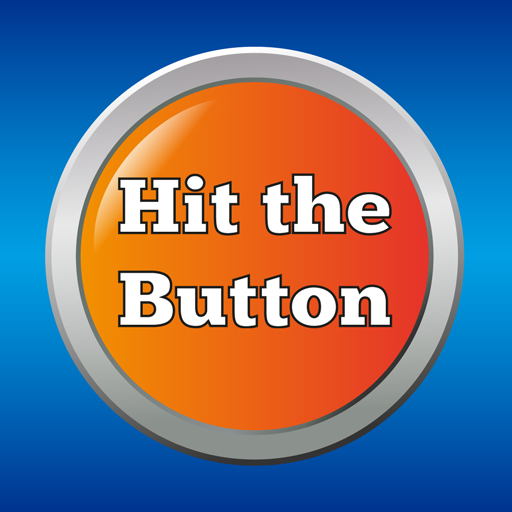 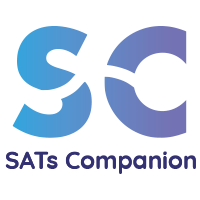 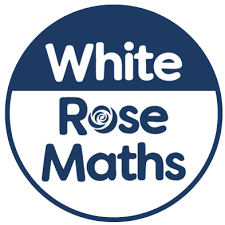 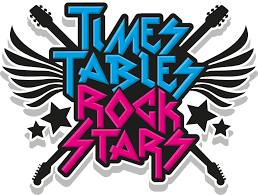 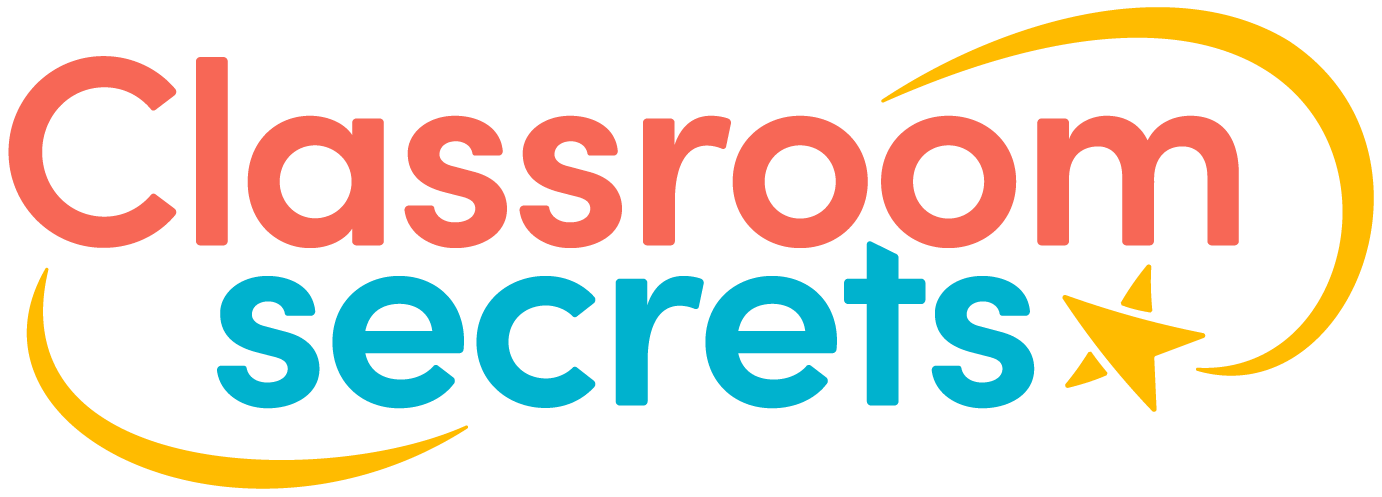 Maths at St. Michael & St. Martin
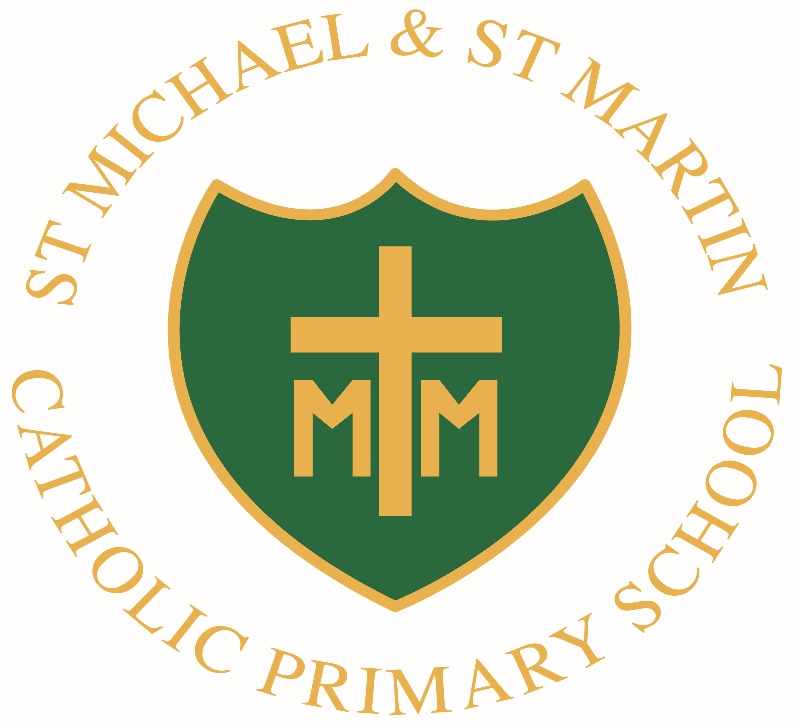 Here at school, we value how developing a good grounding and strength in numeracy will help support your children as they progress throughout their education and into their adult lives.
Every year group undertakes a minimum of 4 hours of numeracy learning each week, which covers a wide range of topics including: basic number & understanding, shapes, space & measure and more developed, applied mathematics.
We challenge and encourage our children to partake in mental math tasks and teach them various methods to make calculations in their heads.
We aim to help each child by breaking down any fears they may have around numeracy through encouragement and support, and a firm belief that all our children can learn to love maths like we do!
Parent Information on our website: https://www.stmichaelandstmartin.co.uk/maths-1/
Maths National Curriculum
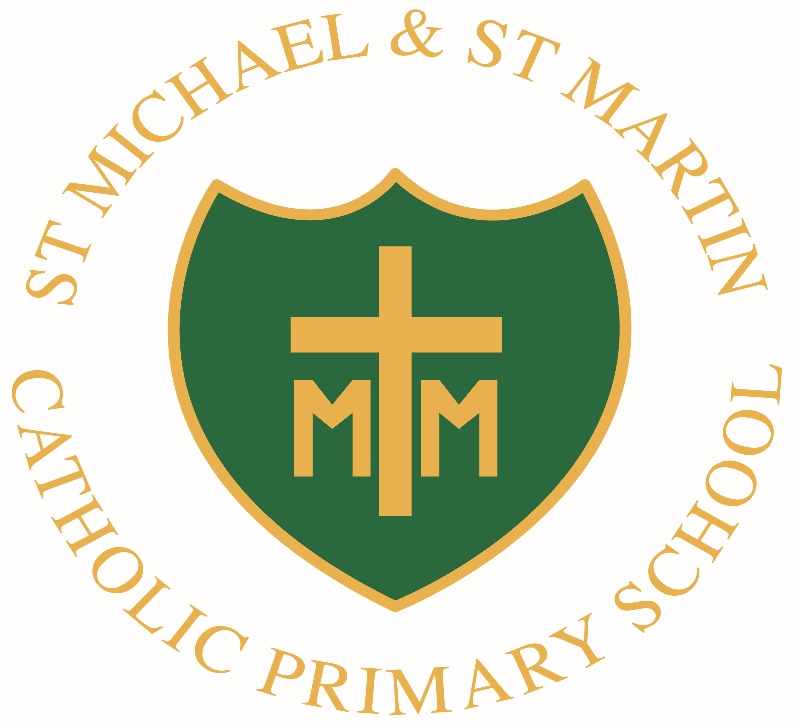 The national curriculum for mathematics aims to ensure that all pupils:
•become fluent in the fundamentals of mathematics, including through varied and frequent practice with increasingly complex problems over time, so that pupils develop conceptual understanding and the ability to recall and apply knowledge rapidly and accurately.
•reason mathematically by following a line of enquiry, conjecturing relationships and generalisations, and developing an argument, justification or proof using mathematical language
•can solve problems by applying their mathematics to a variety of routine and non-routine problems with increasing sophistication, including breaking down problems into a series of simpler steps and persevering in seeking solutions.
OfSted and Maths
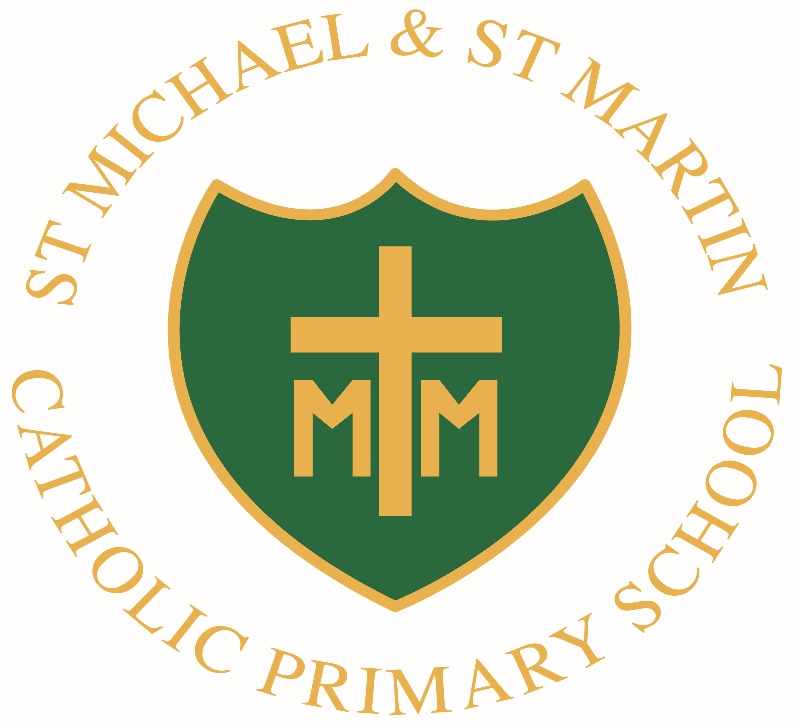 Her Majesty’s Chief Inspector, Amanda Spielman, said:
•Our education inspection framework is clear that schools should ensure the maths curriculum is designed to help pupils to gain increasing mathematical proficiency and build confidence in their ability.
It said high-quality maths education would ensure new content draws on and links to content that pupils have previously acquired.
White Rose Maths
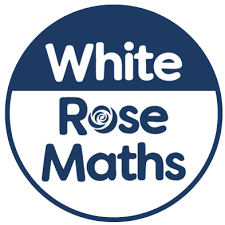 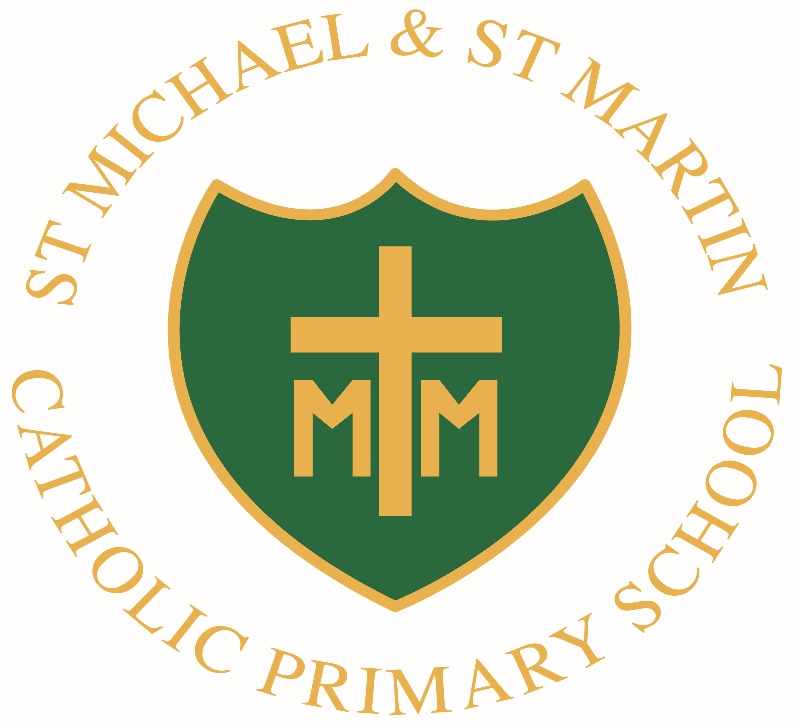 •Concrete-pictorial-abstract (CPA) approach to support children to understand the maths they are learning and to be able to use it elsewhere. 
•“Small step” approach means nothing is left to chance – all curriculum objectives are broken down into accessible parts that build on each other so the learning journey is complete.
•Example questions are provided together with notes and guidance for teaching each step; teachers and children are both supported.
•Schemes start with blocks on Place Value, followed by the essential calculation skills children need to succeed in maths. This firm grounding in number gives children confidence and helps them to access the rest of the maths curriculum.
•They have continuously reviewed their schemes in the light of previous events and released an updated version for September 2023.
Reception
How does it show progression?
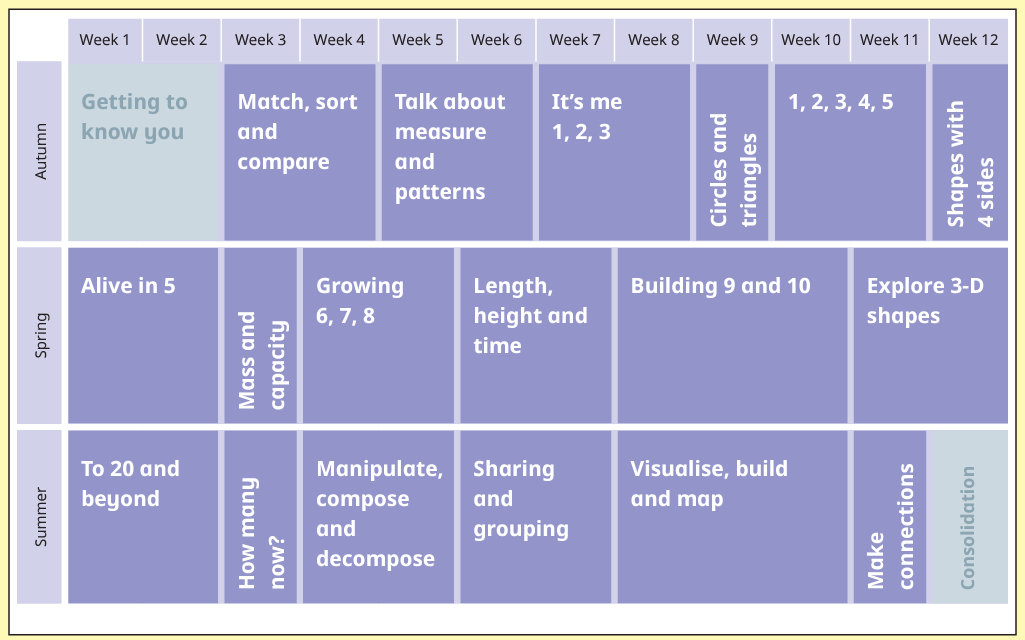 Year 1
How does it show progression?
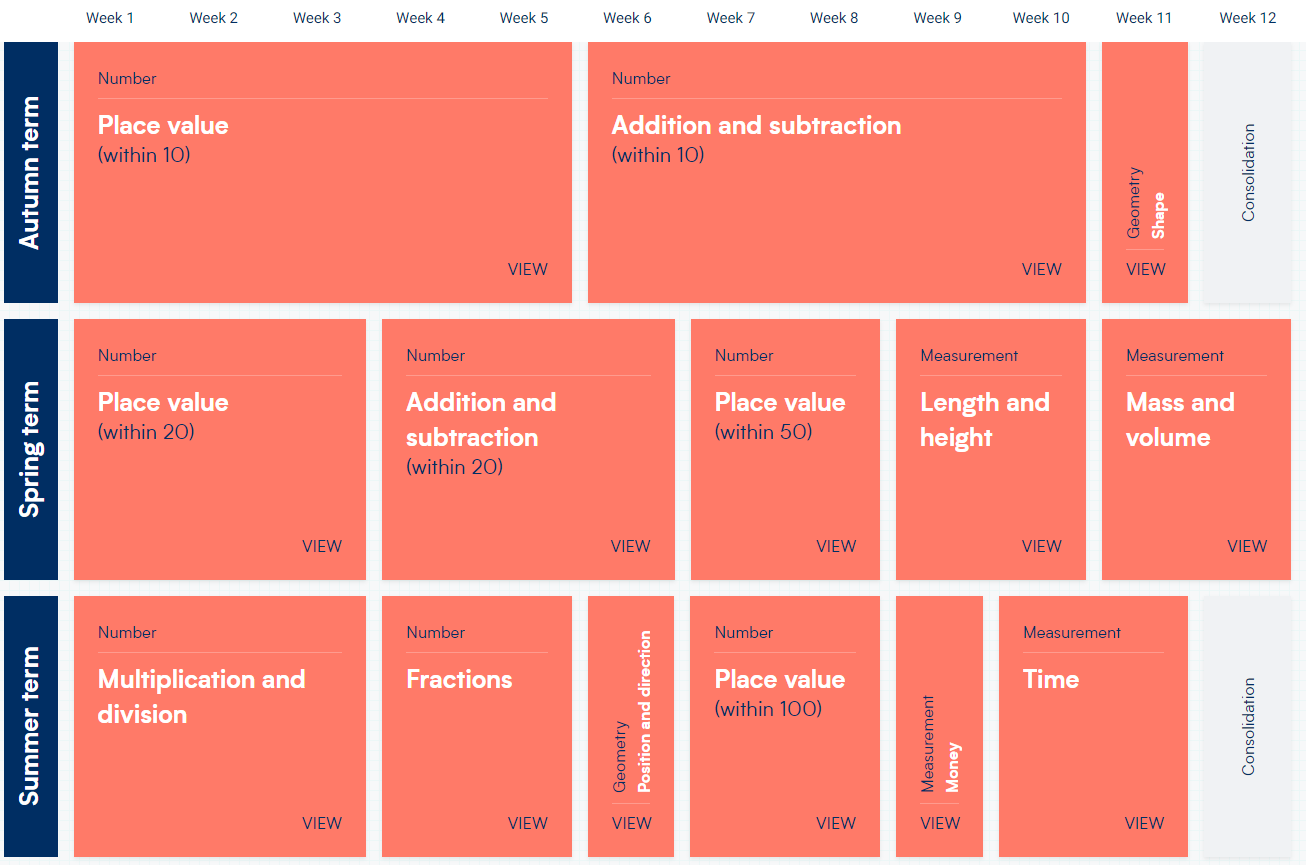 Year 2
How does it show progression?
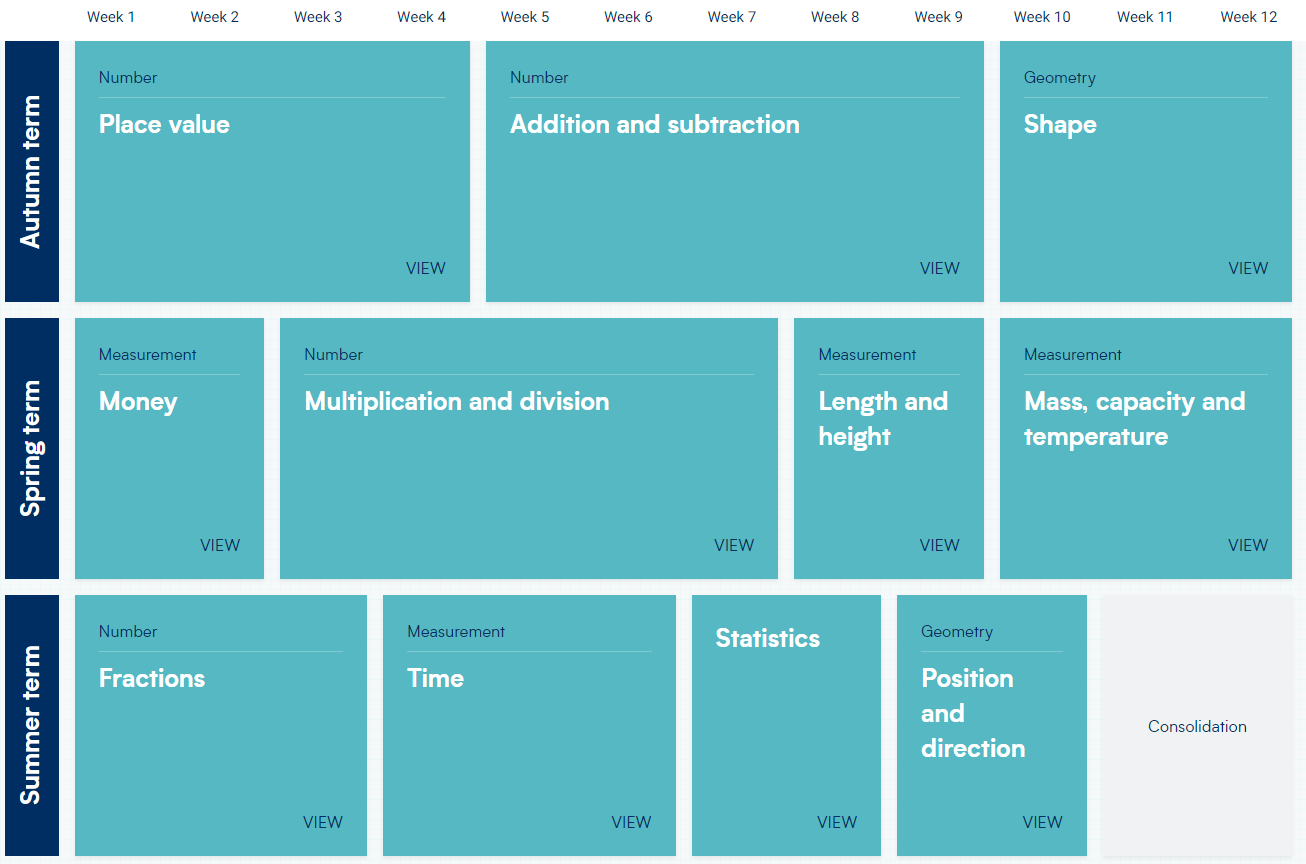 Small Steps
How does it show progression?
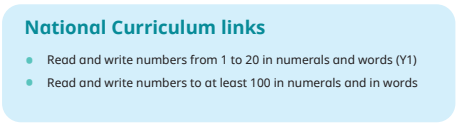 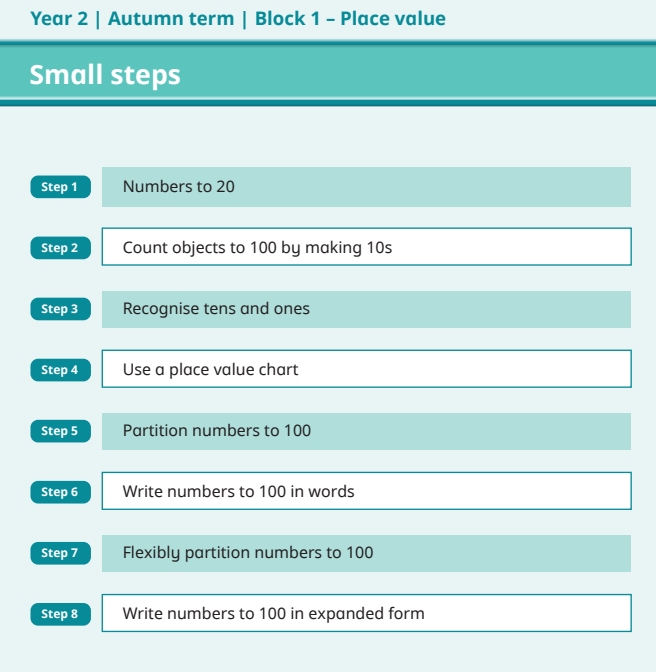 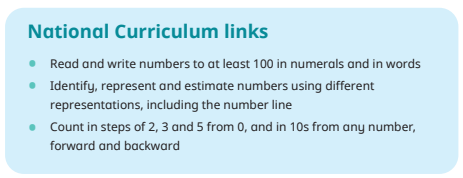 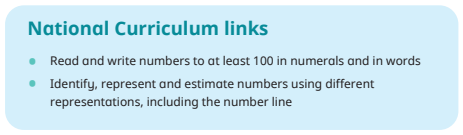 Why do we need a calculation policy?
To provide an understanding of when and how the four operations –addition, subtraction, multiplication and division, are taught.
 

To make teachers and parents aware of the continuity and progression in skill development across the year groups.


Equip our children with a bank of strategies to tackle different types of mathematical problems.

Calculation Policy: https://primarysite-prod-sorted.s3.amazonaws.com/st-michael-st-martin-catholic-primary-school/UploadedDocument/6332359c-396c-4f45-80b7-31abd155cea4/st-mm-calculation-policy.pdf
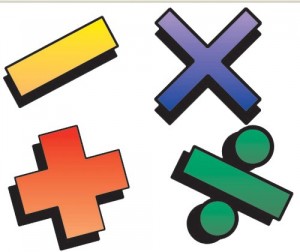 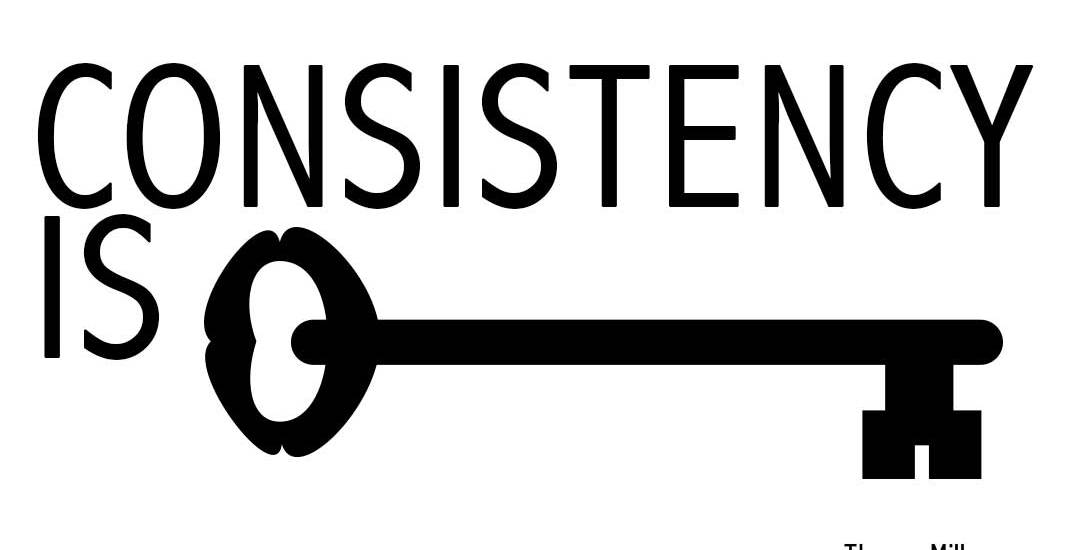 How does it show progression?
How does it show progression?
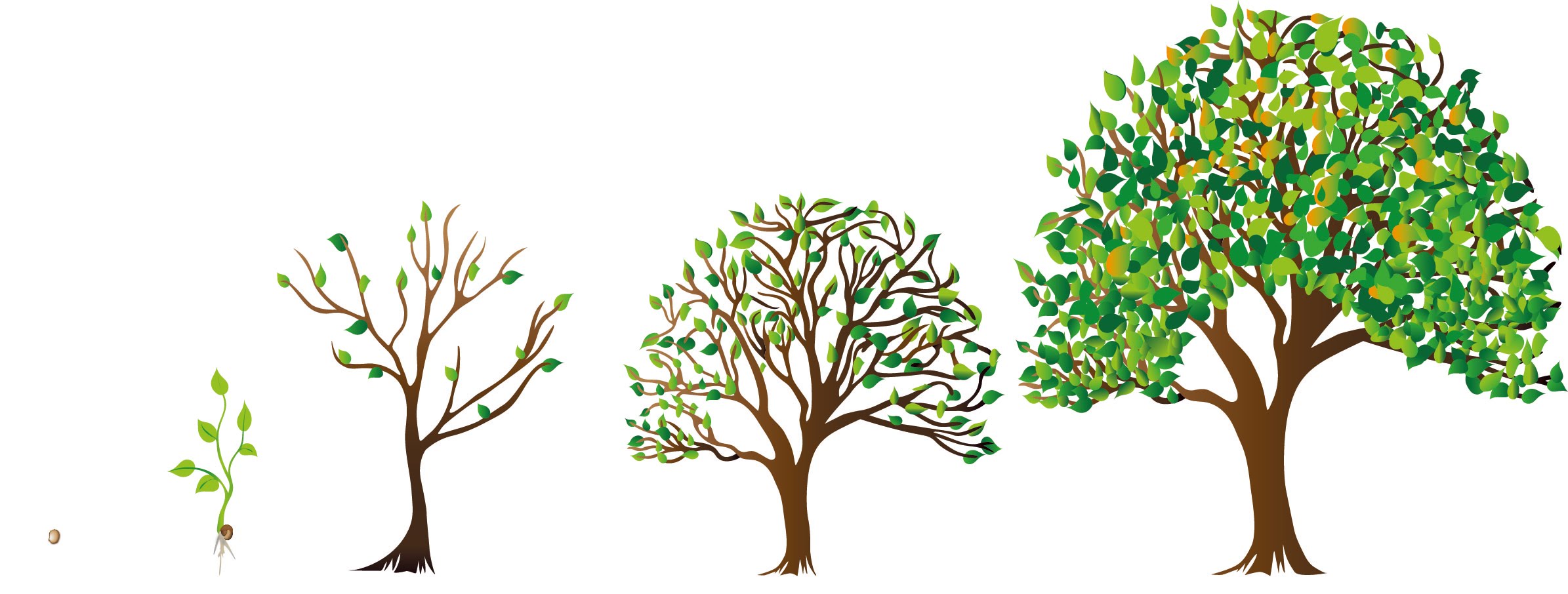 Children will progress through the stages and methods in each of the four areas.

All children will be given the opportunity to learn different methods for each operation. 

Some children may need to recap or go back a stage to consolidate their understanding of concepts.
Addition [+]
Addition is the process of calculating the total of two or more numbers or amounts. 

It is the inverse of subtraction.
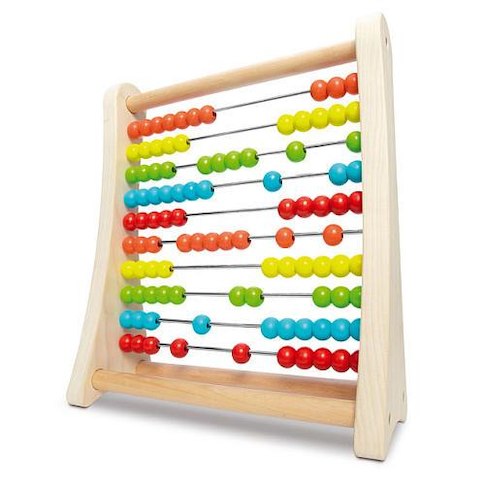 Addition [+]
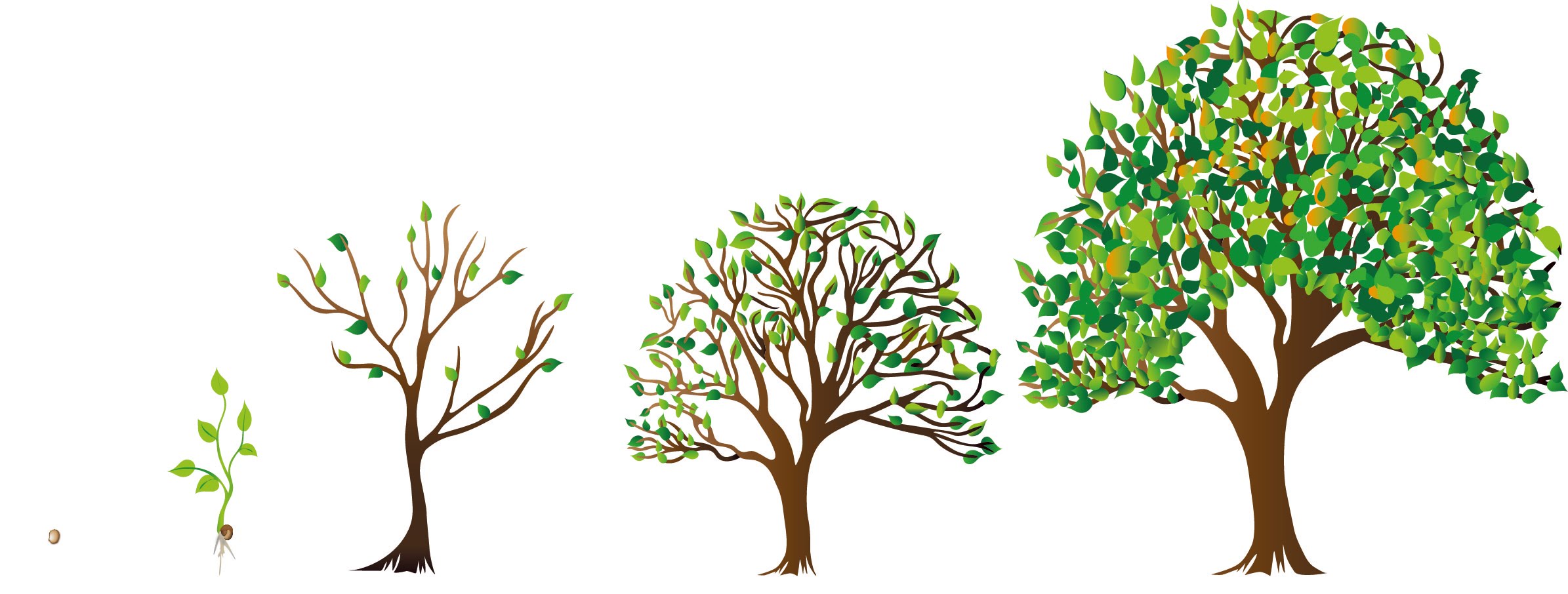 Methods for Addition [+]
Use of visual aids to confidence writing sentences


Number line and part whole model	      5 + 7 = 12


Partitioning
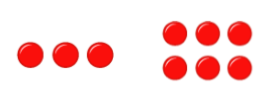 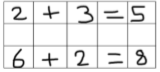 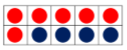 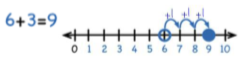 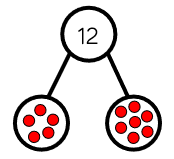 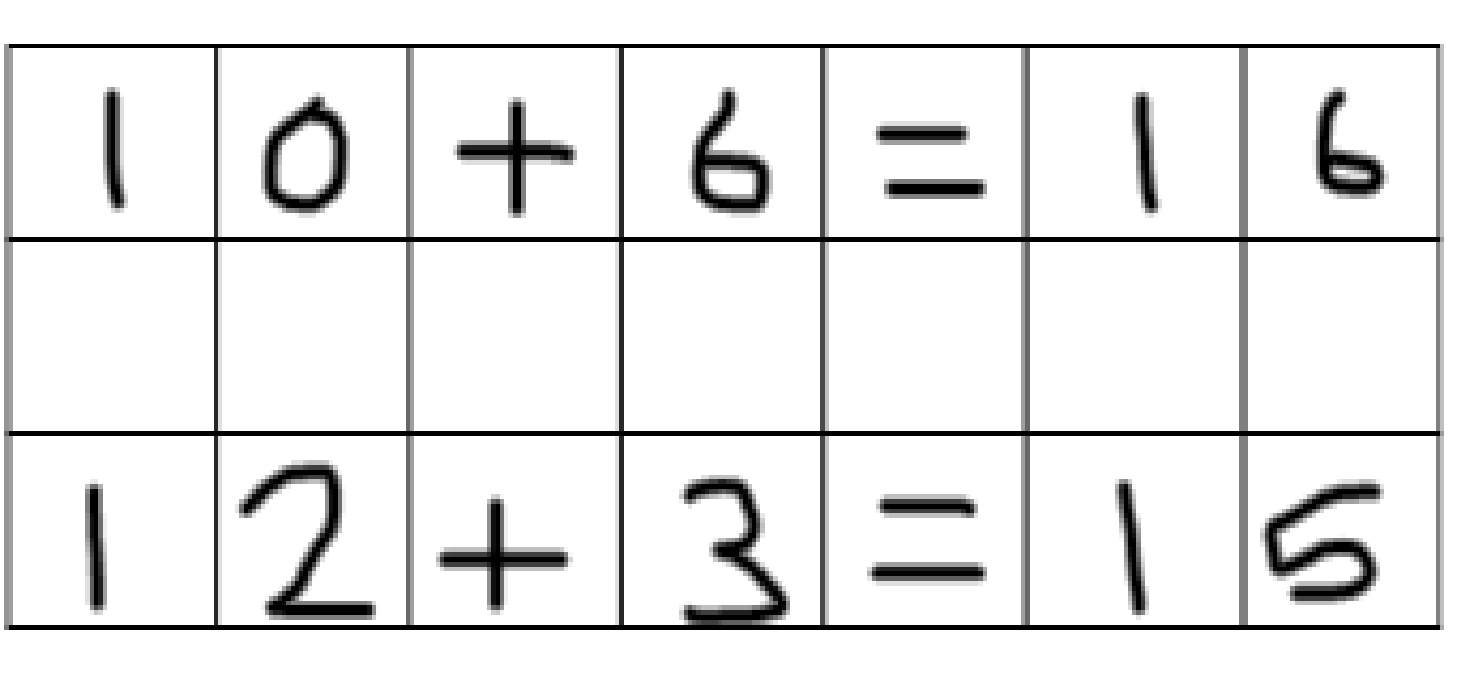 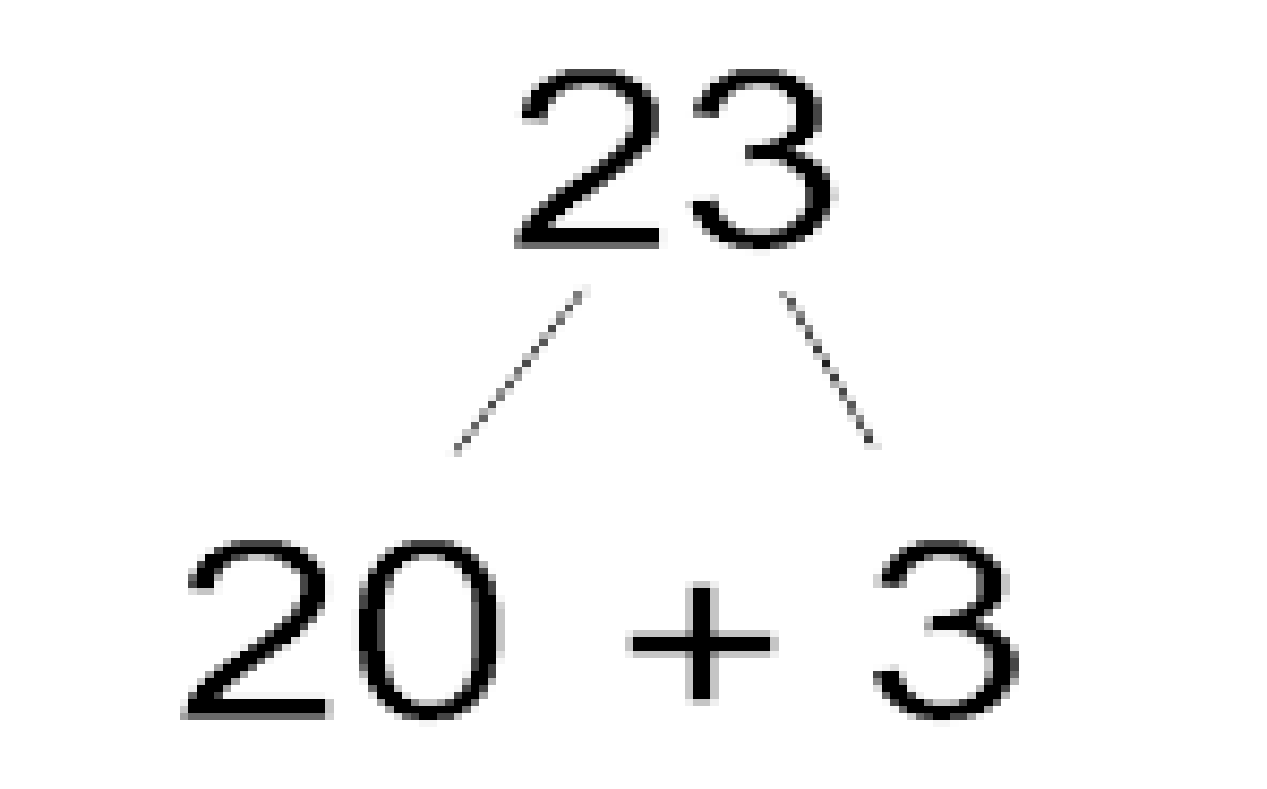 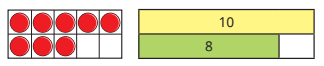 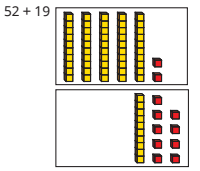 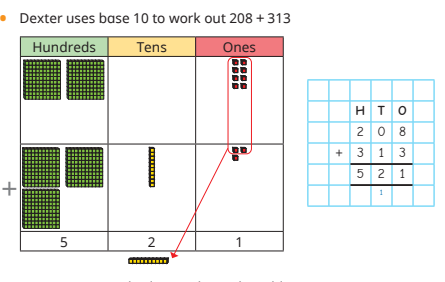 Reasoning & Problem Solving
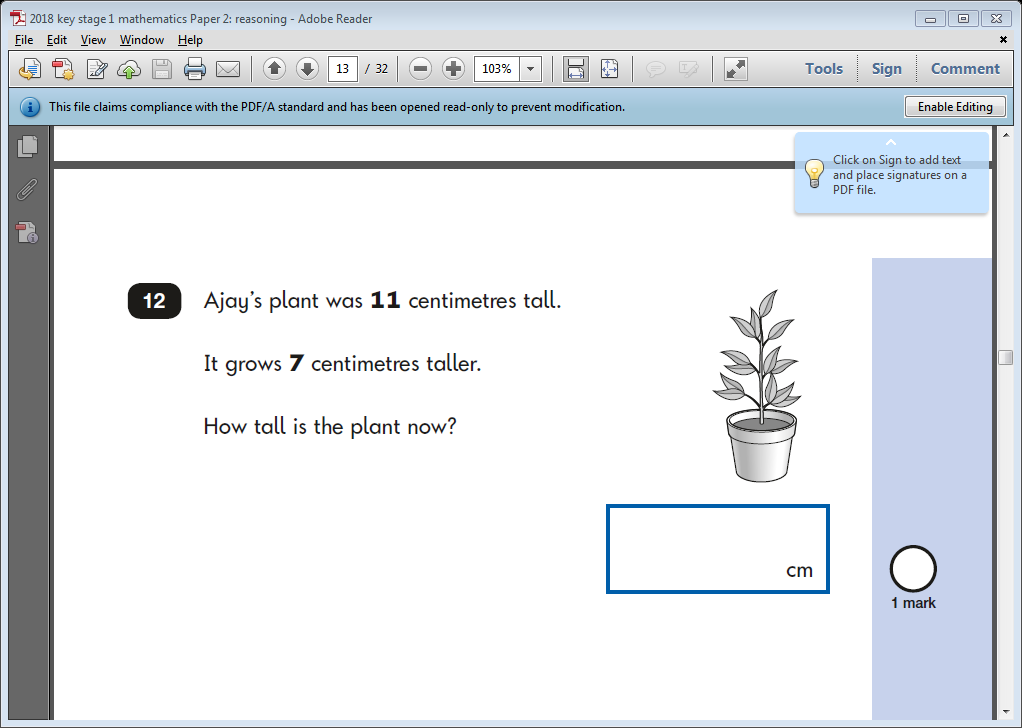 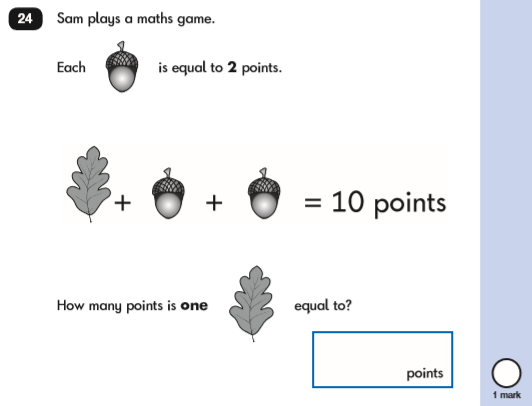 Subtraction[-]
Subtraction is the process or skill of taking one number or amount away from another or finding the difference between two numbers.
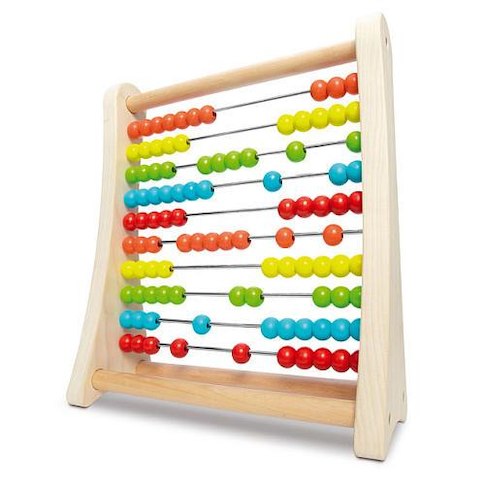 Subtraction[-]
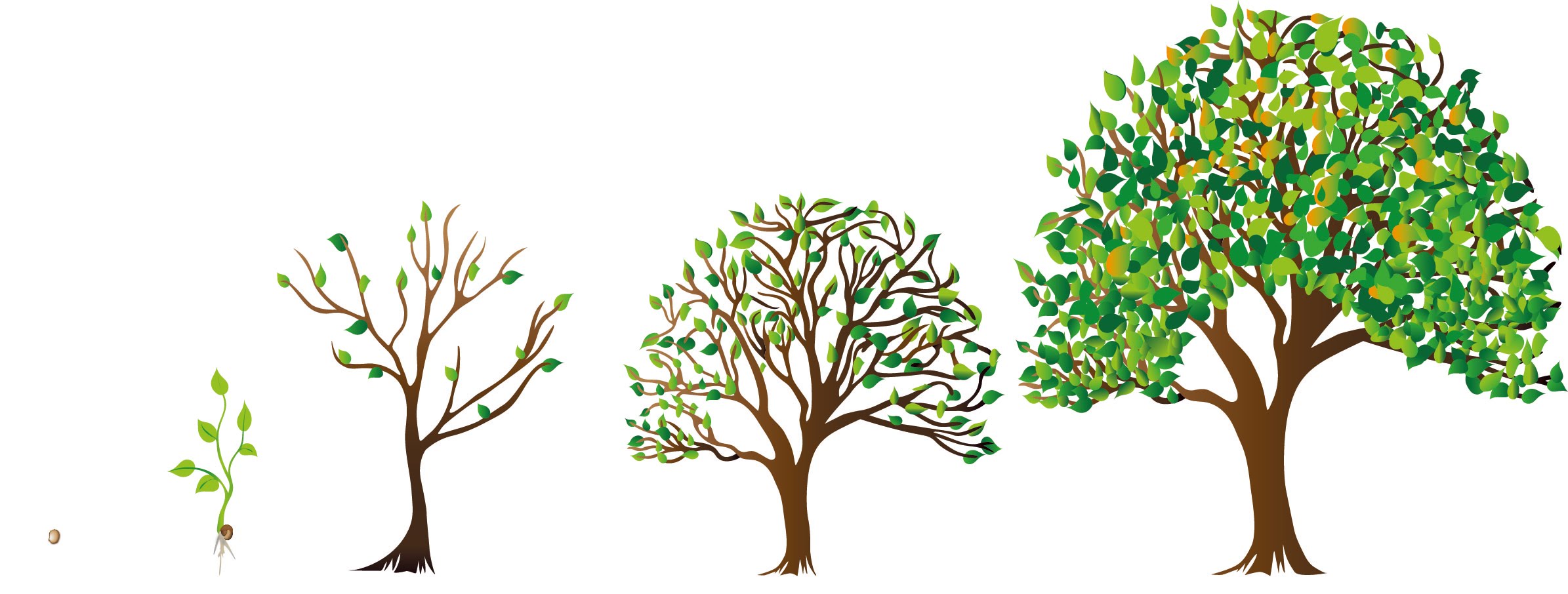 Methods for Subtraction [-]
Visual aids and making 10 


Number line


Partitioning and part-whole model
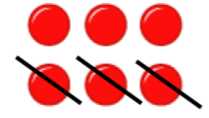 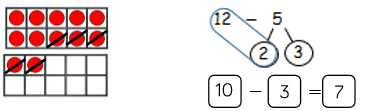 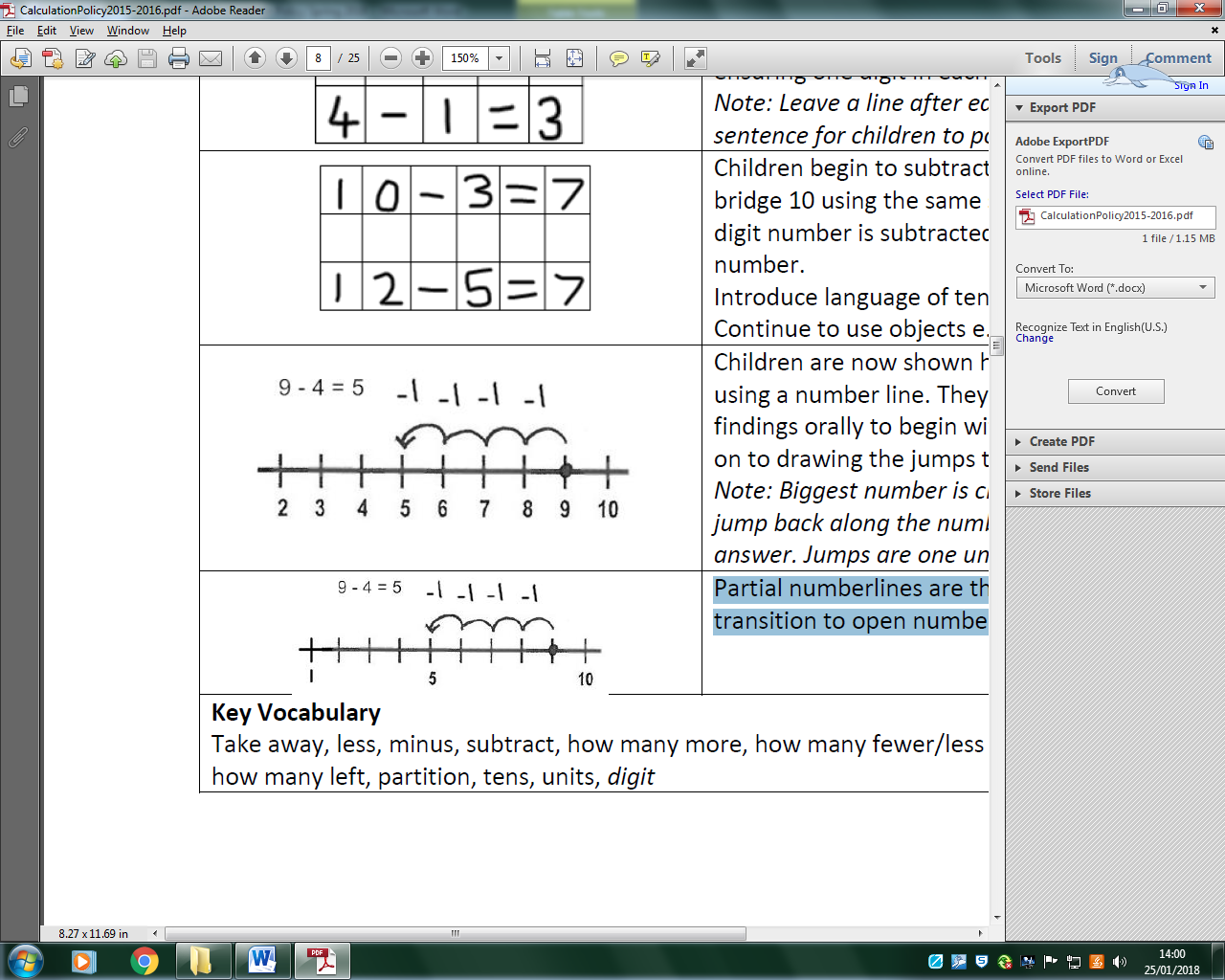 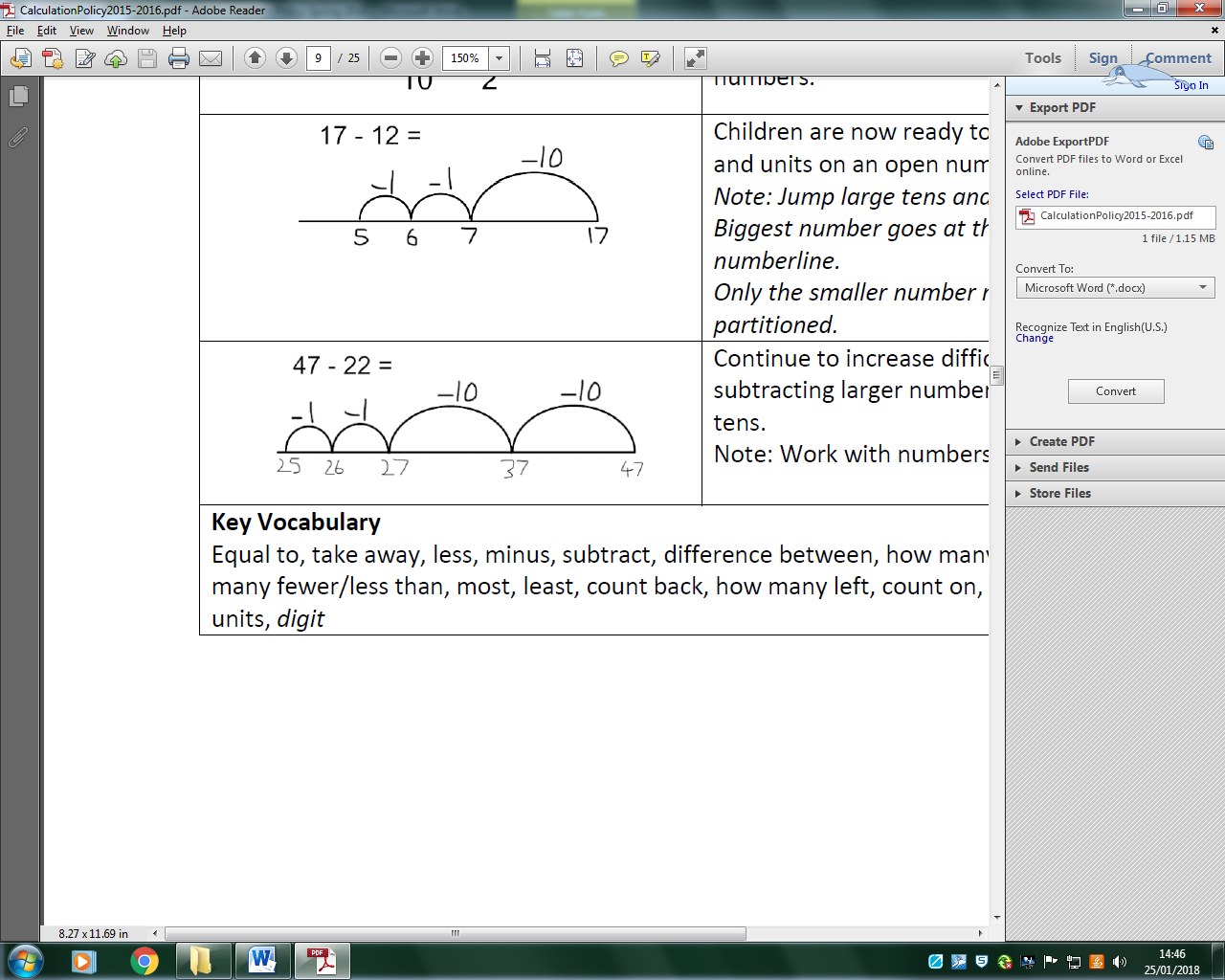 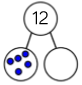 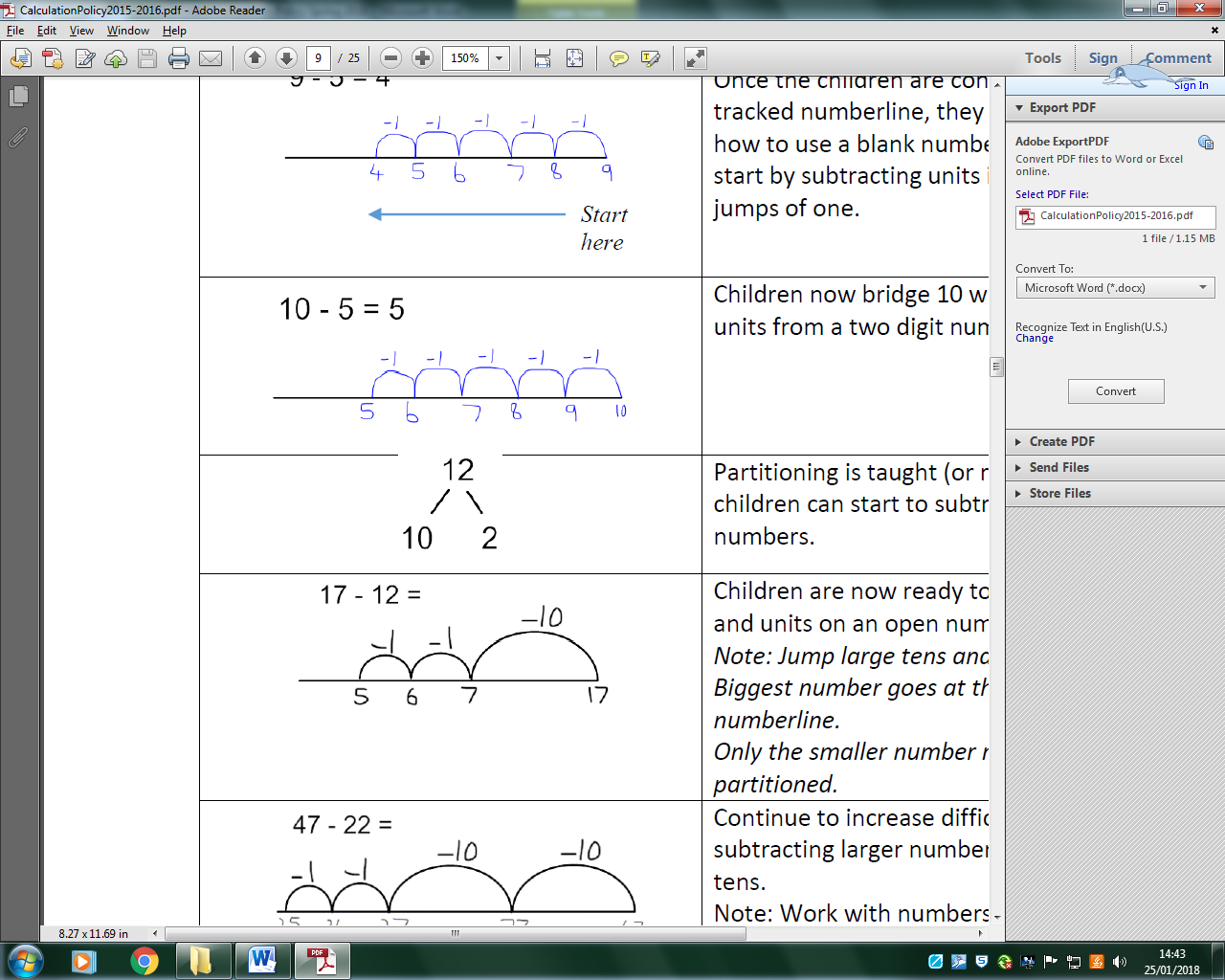 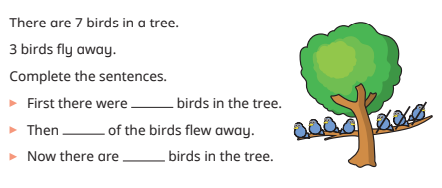 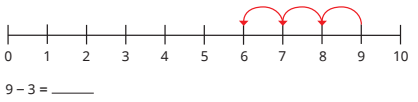 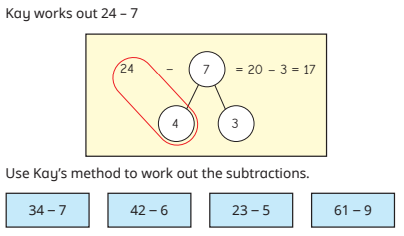 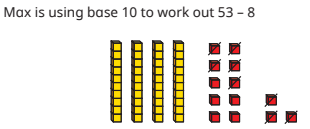 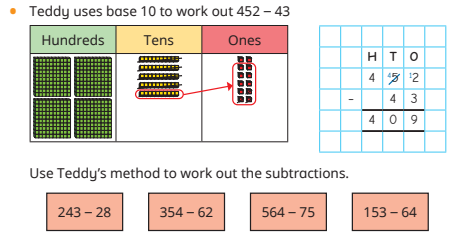 Problem Solving & Reasoning
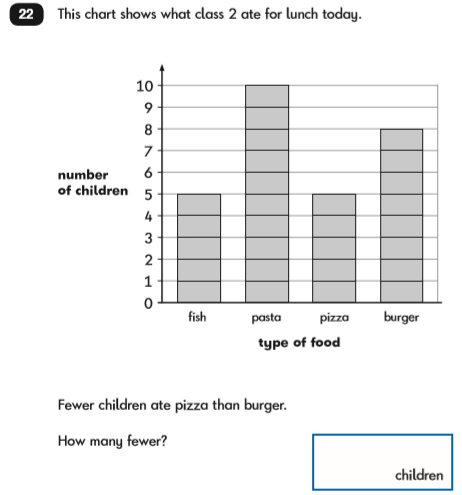 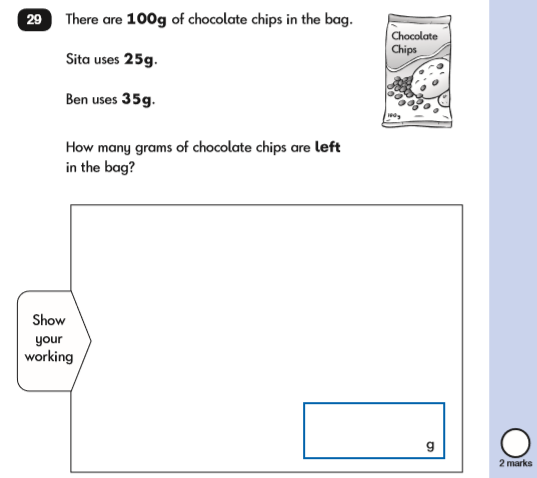 Multiplication[x]
Multiplication is the product of two numbers or repeatedly adding the same set of number as many times as the other number. 

It is an inverse operation of division.
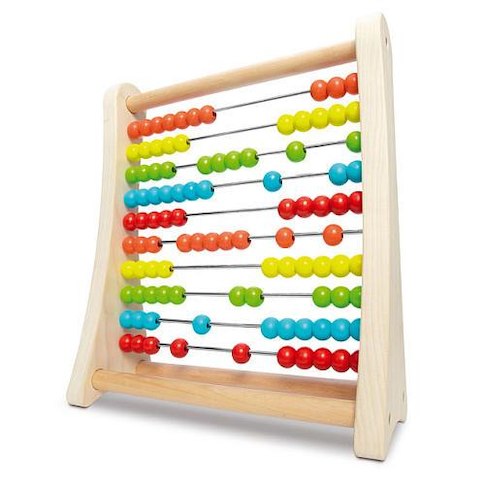 Multiplication[x]
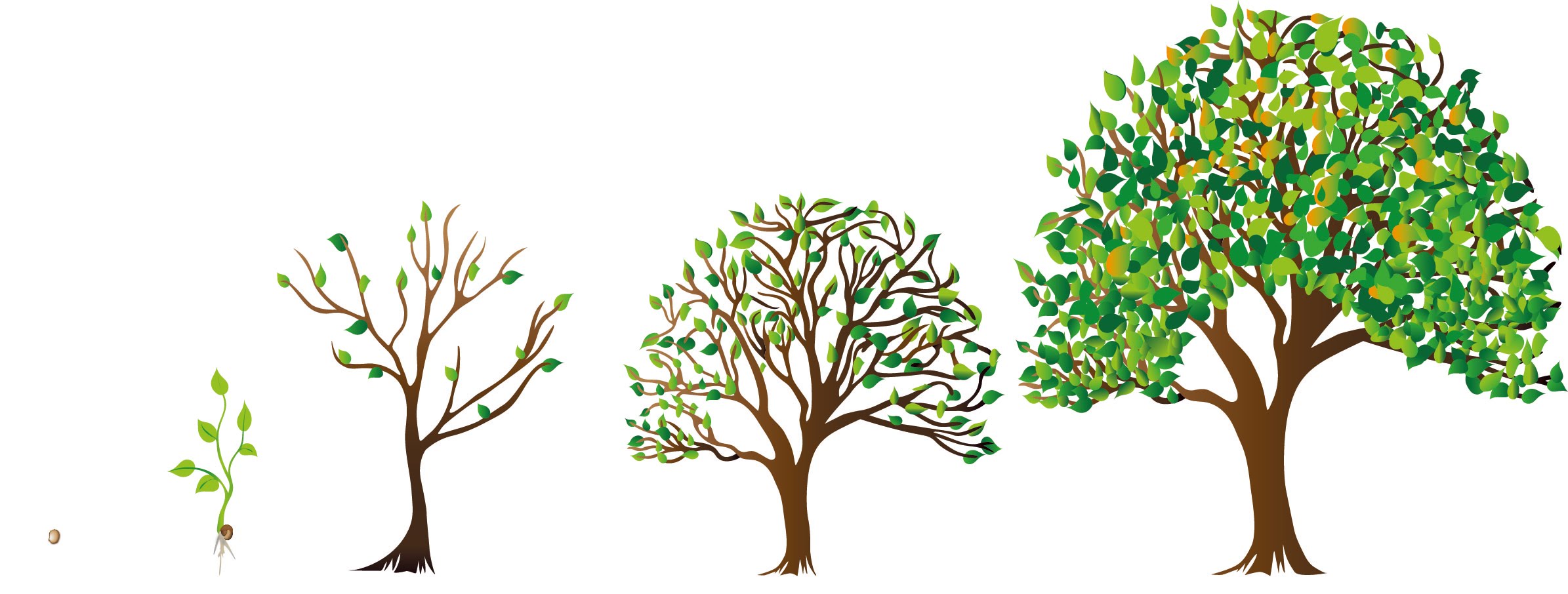 Methods for Multiplication[x]
Arrays 


Repeated addition

 
Open numberline
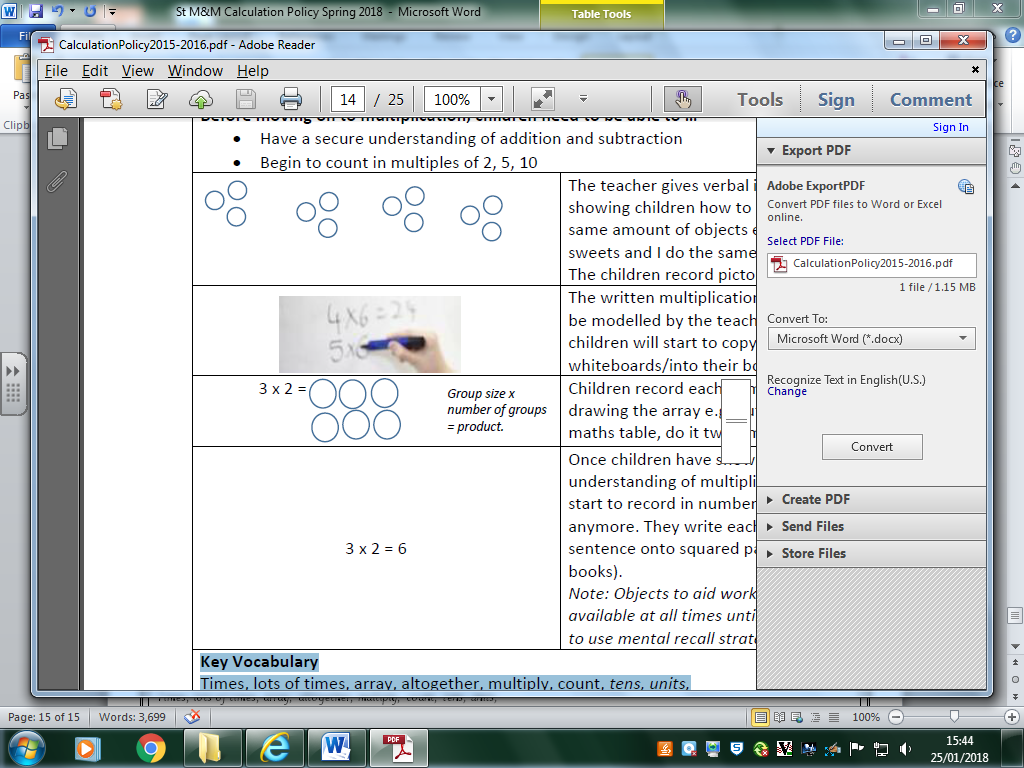 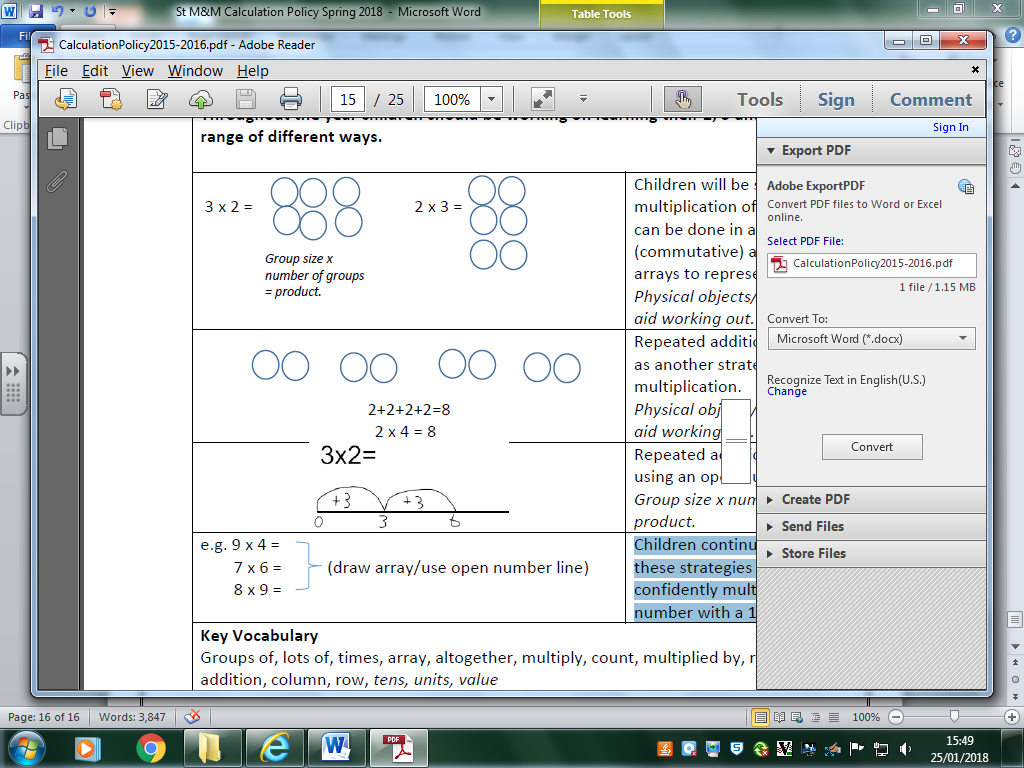 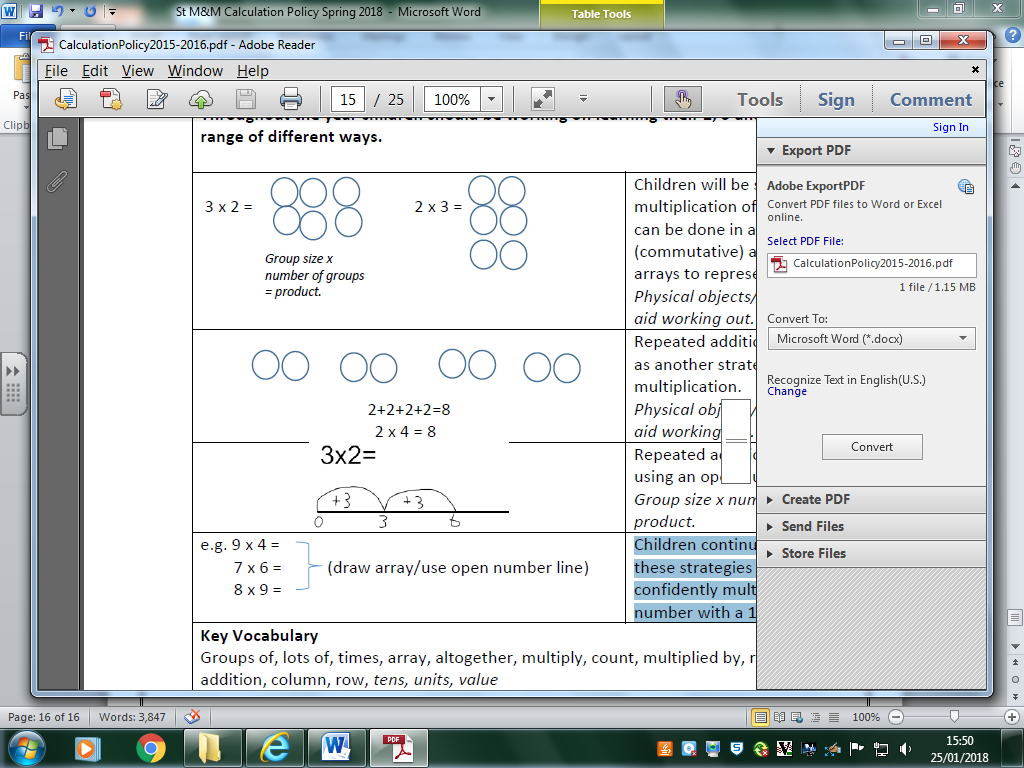 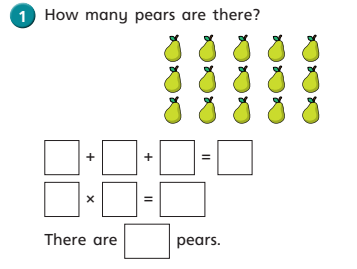 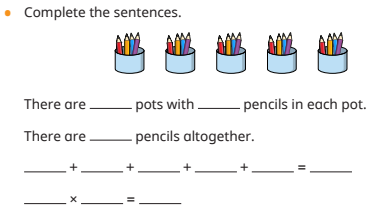 Problem Solving & Reasoning
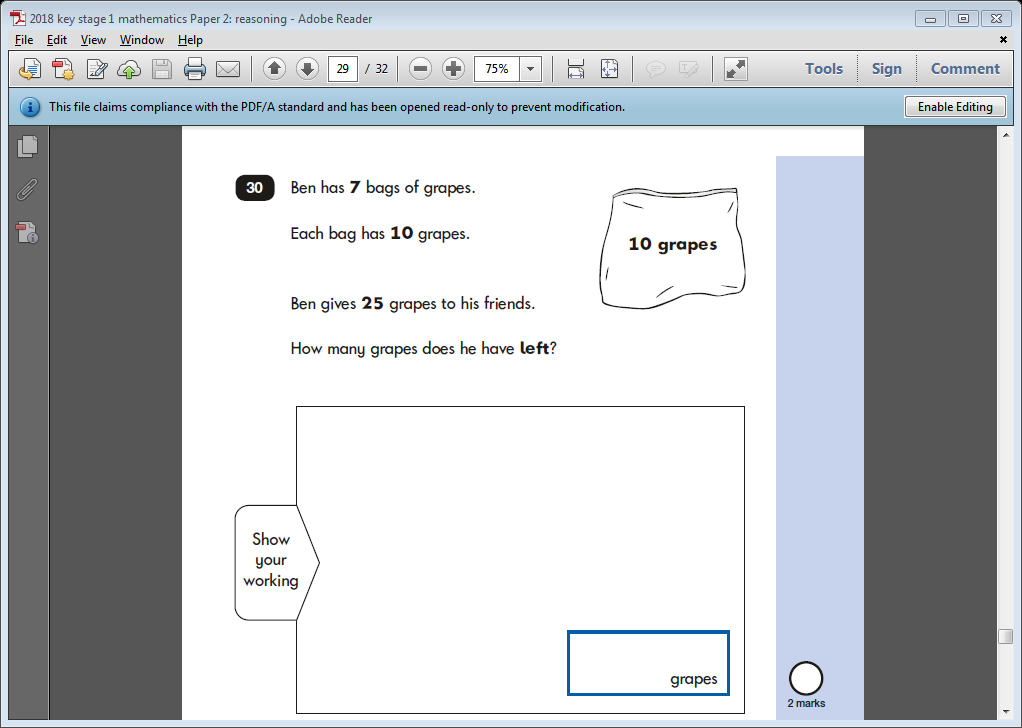 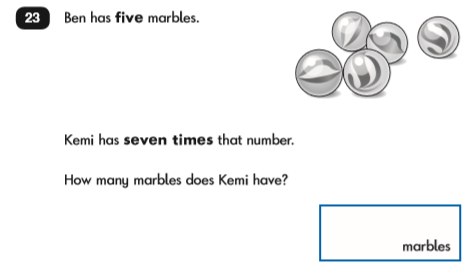 Division
Dividing is a quick way of subtracting several lots of the same number or quantity, or splitting it up into equal groups.
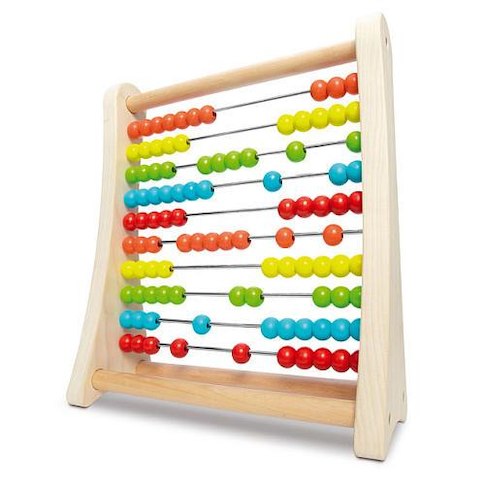 Division
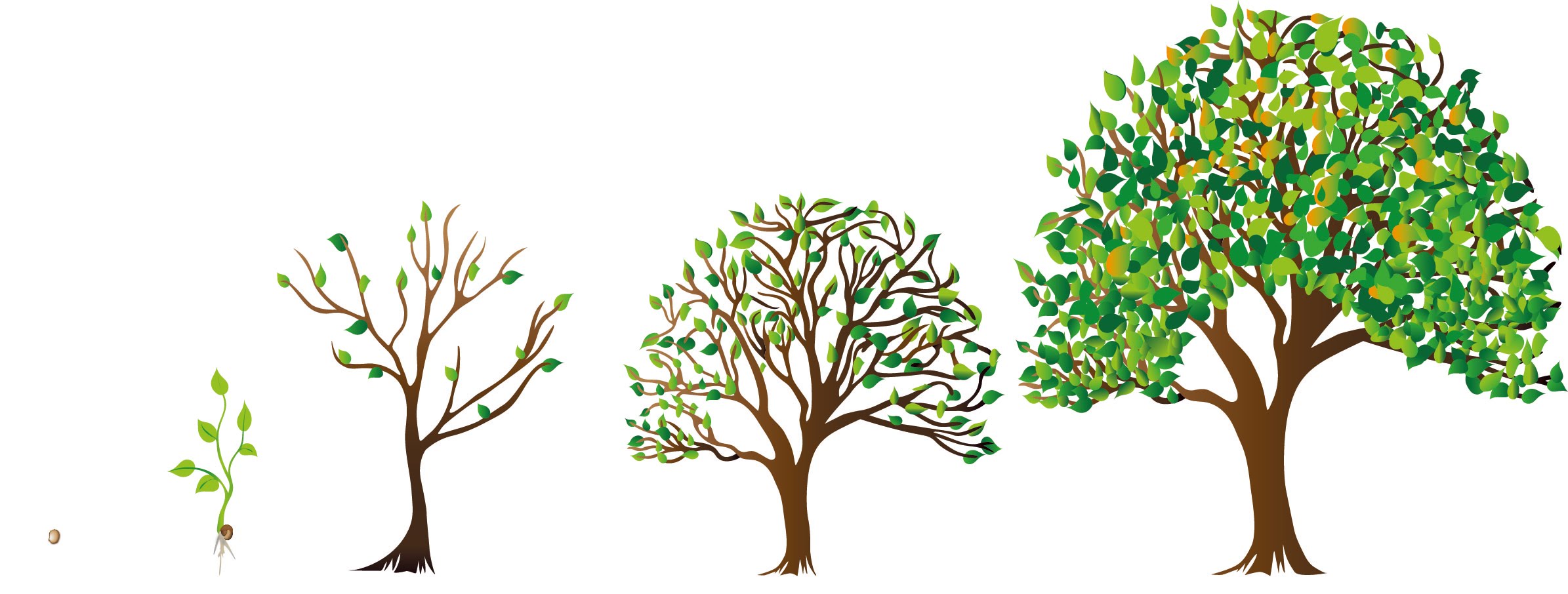 Methods for Division
Visuals 

 
Open number line



Arrays & Grouping
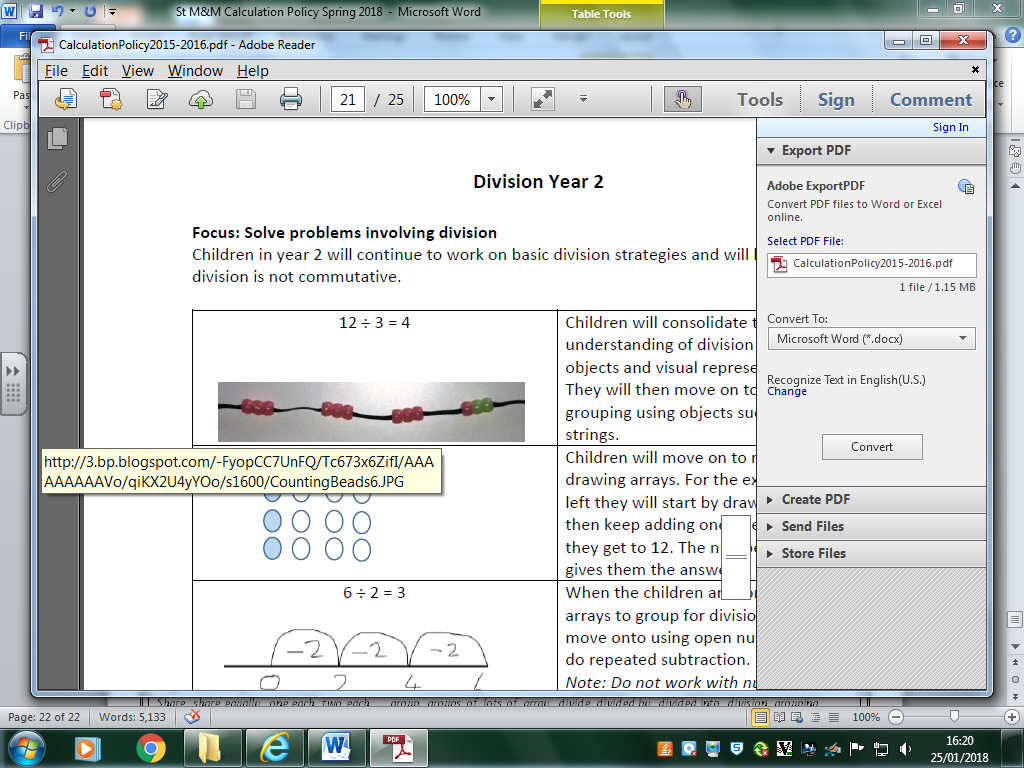 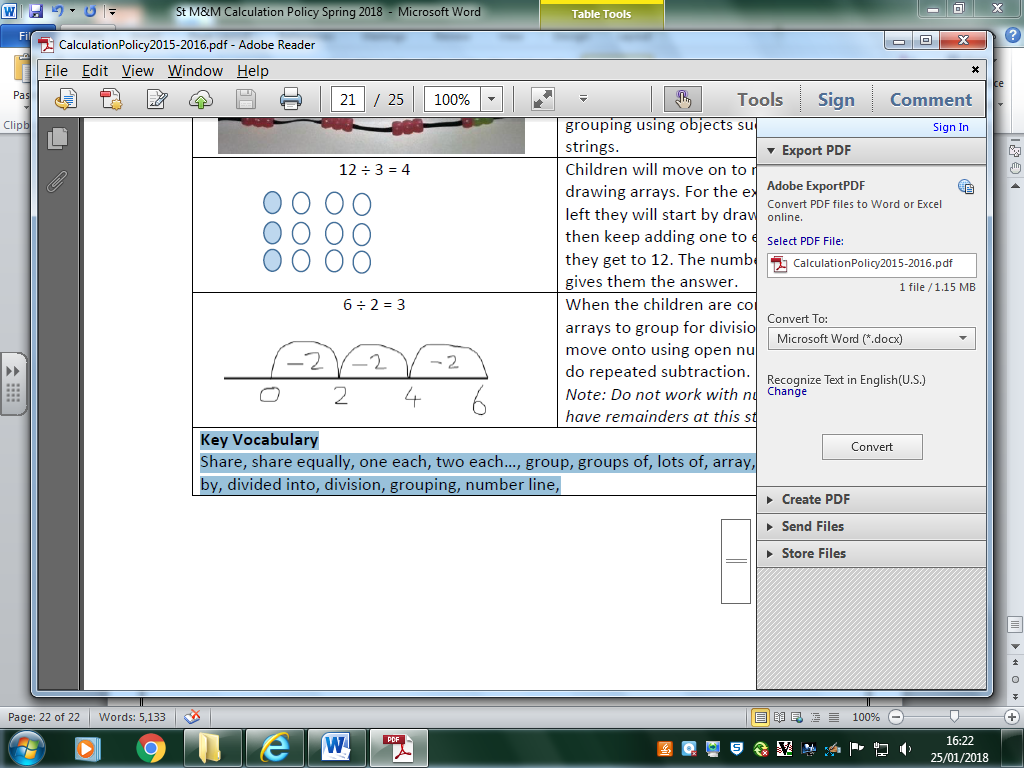 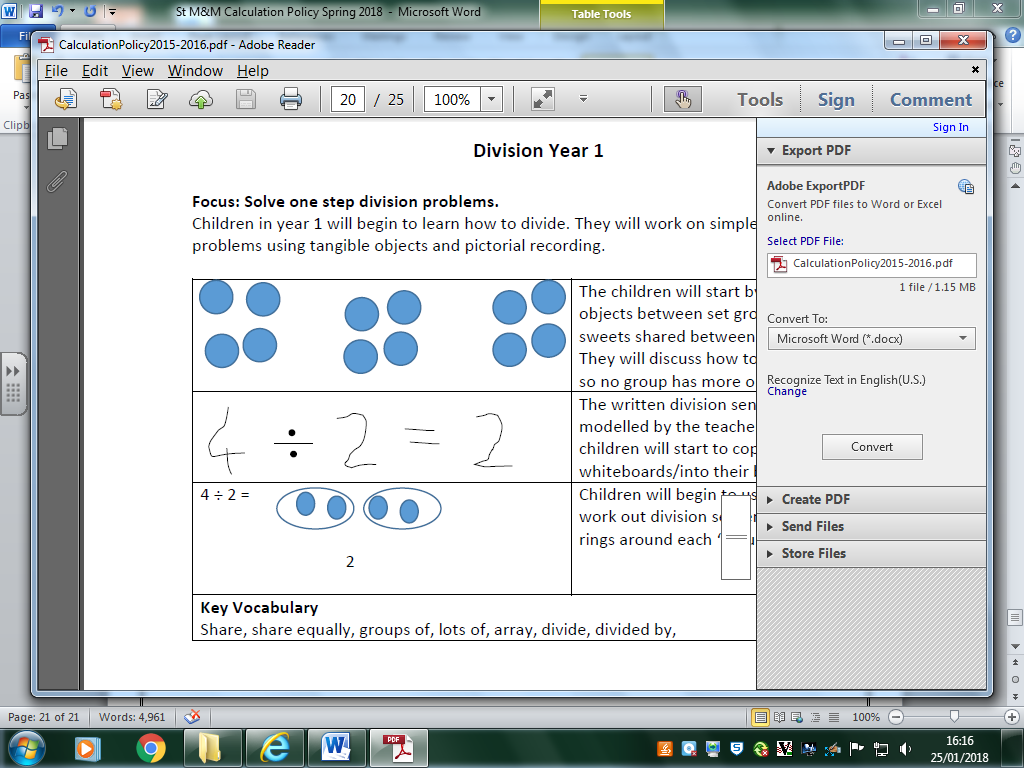 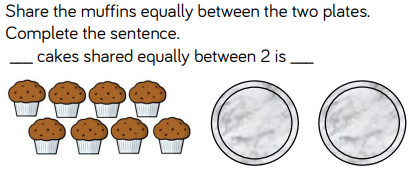 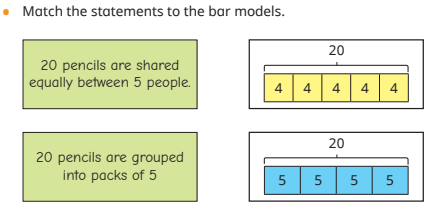 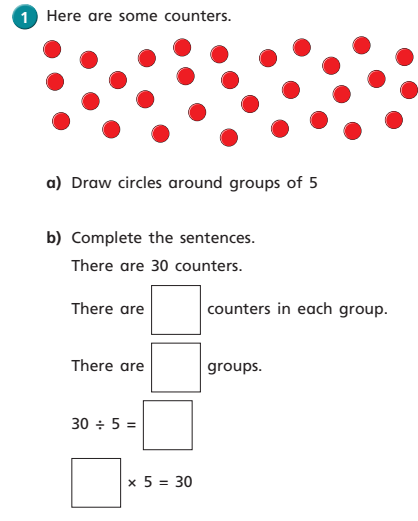 Problem Solving & Reasoning
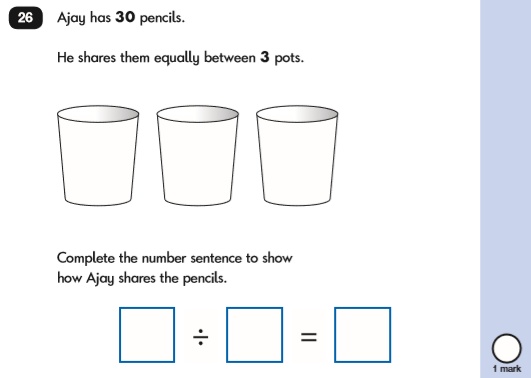 Cognitive Overload
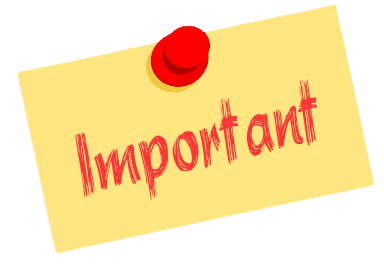 Cognitive load is the term used in cognitive science to describe how much working memory capacity a topic takes up. Cognitive overload is what happens if too many demands are placed on working memory at once.
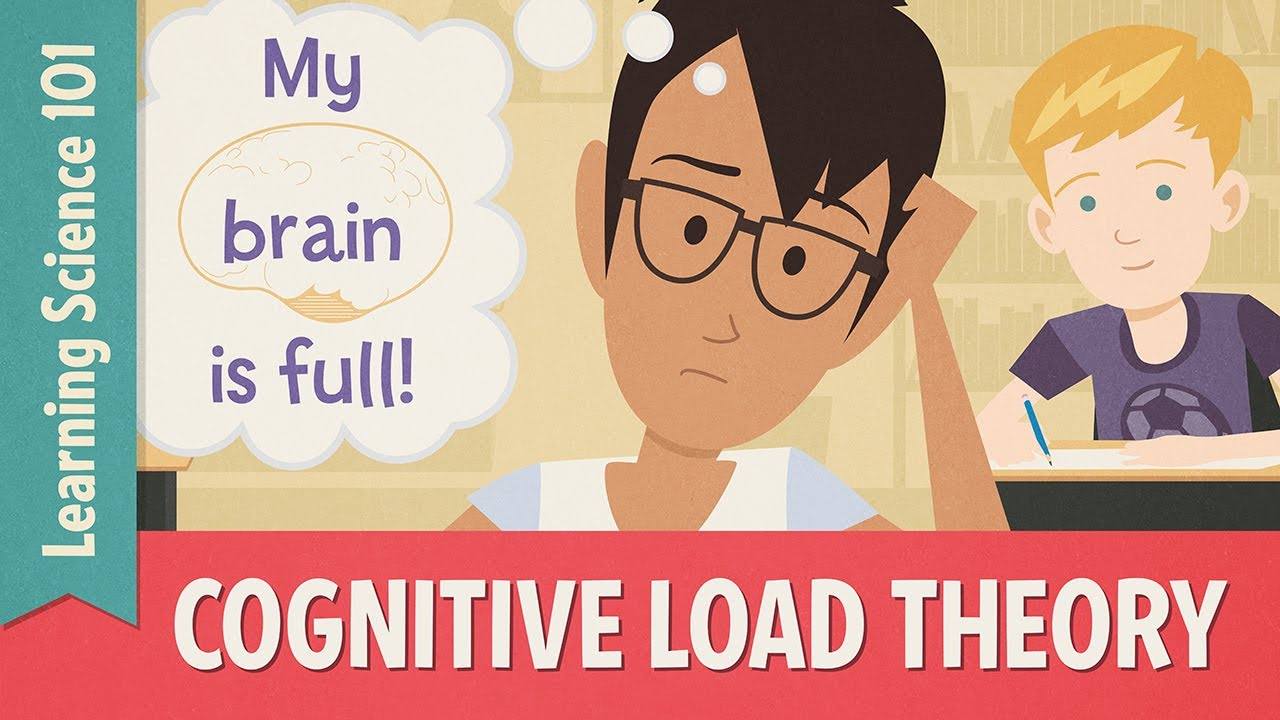 Cognitive Overload in Maths
Look at children learning to use the vertical addition algorithm with the following example:
A child who has their number bonds stored in their long-term memory and knows that 9 + 5 = 14 can import that fact into their working memory without conscious effort.
None of that precious, finite capacity of working memory has to be wasted working out 9+5.
Whereas, a child who does not know the answer automatically has to divert processing resources away from thinking about columns, value and regrouping, thinking instead about what 9+5 adds up to.
Their overloaded working memory can’t cope with this additional demand on top of everything else it is already thinking about, so it ‘forgets’ one of the important steps in the procedure. The child therefore gets the answer wrong.
Or even if the child doesn’t get the answer wrong, they do not learn how to use the vertical algorithm as a useful method they can generalise and transfer to other similar problems.
The value of children practising their number bonds and times tables every evening cannot be undermined - it is one of the main reasons children can end up struggling with mathematical concepts in UKS2.
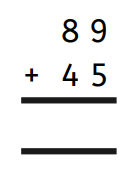 Year 1 Number Facts
Children learn how to add and subtract number facts up to 20, becoming familiar with all the different combinations, such as: 1+9=10, 14+3=17, 16+4=20, etc.
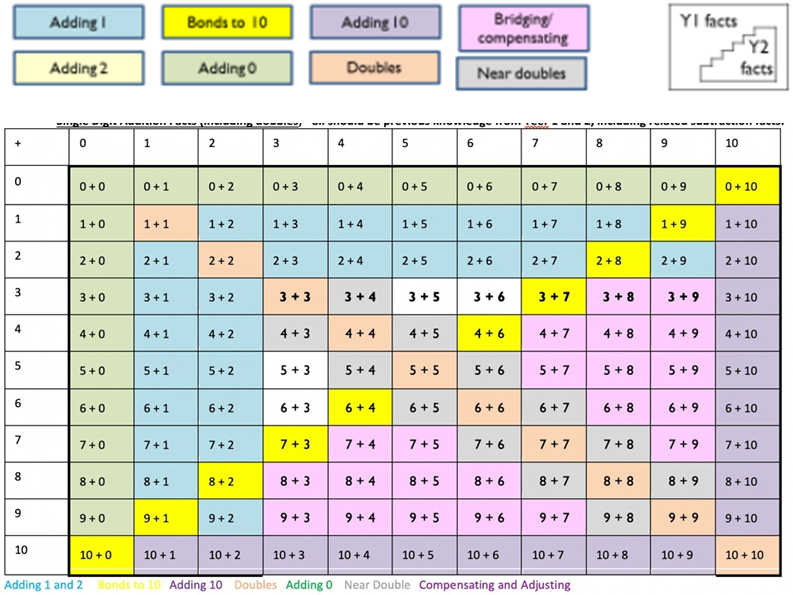 Year 2 Number Facts
Children will consolidate their knowledge on number facts up to 20 and be able to learn them off by heart.
As well as this, they will learn that number bonds to 20 are related to number facts up to 100, e.g. 4+6=10 is the same as 40+60=100.
Multiplication and division for the 2, 5 and 10 times tables are introduced in Year 2.
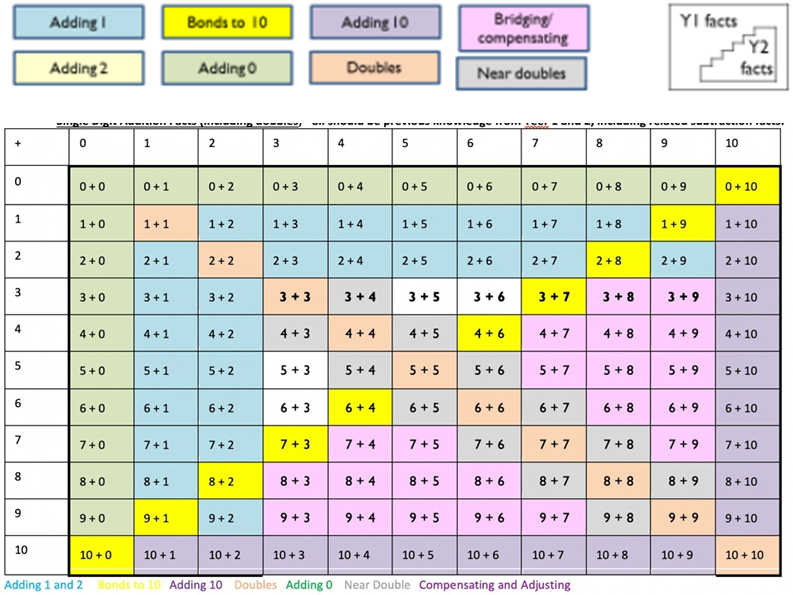 Vocabulary
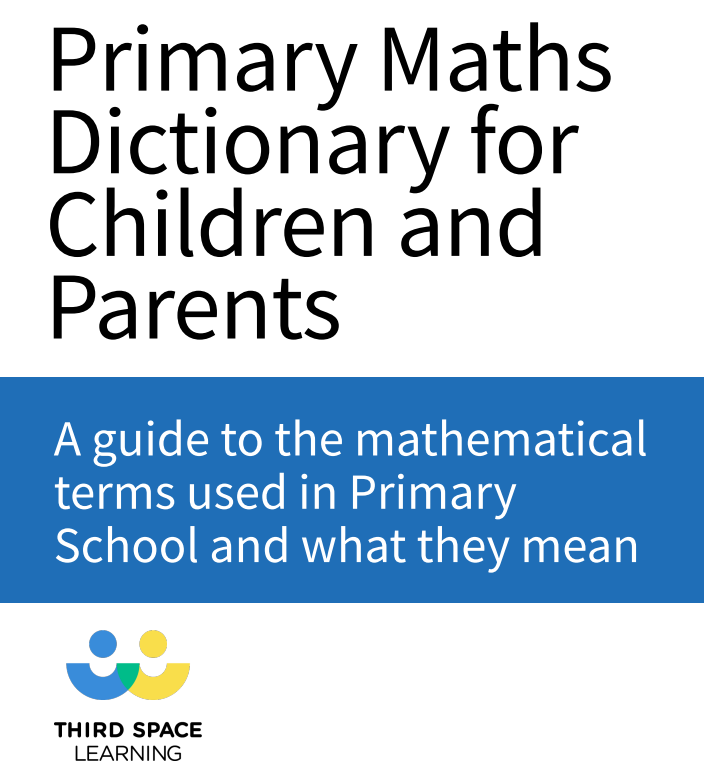 https://drive.google.com/file/d/1Z7sYTK-UX7b0l2HzvCTn2_uBDrTJ5Acz/view?usp=sharing
Reasoning Workshop
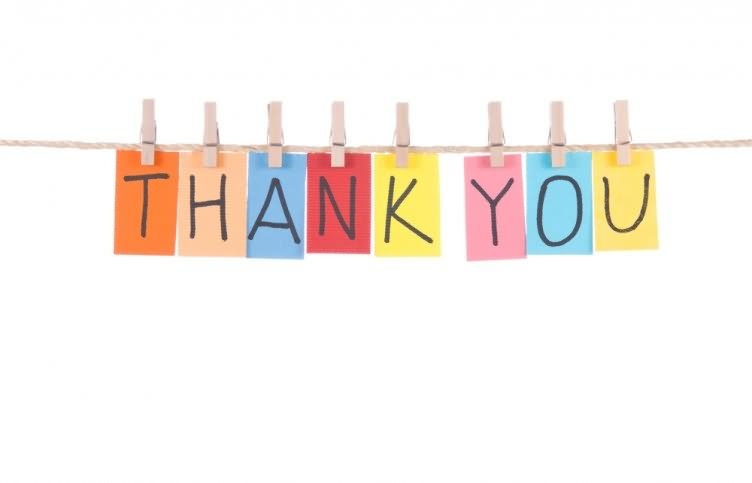 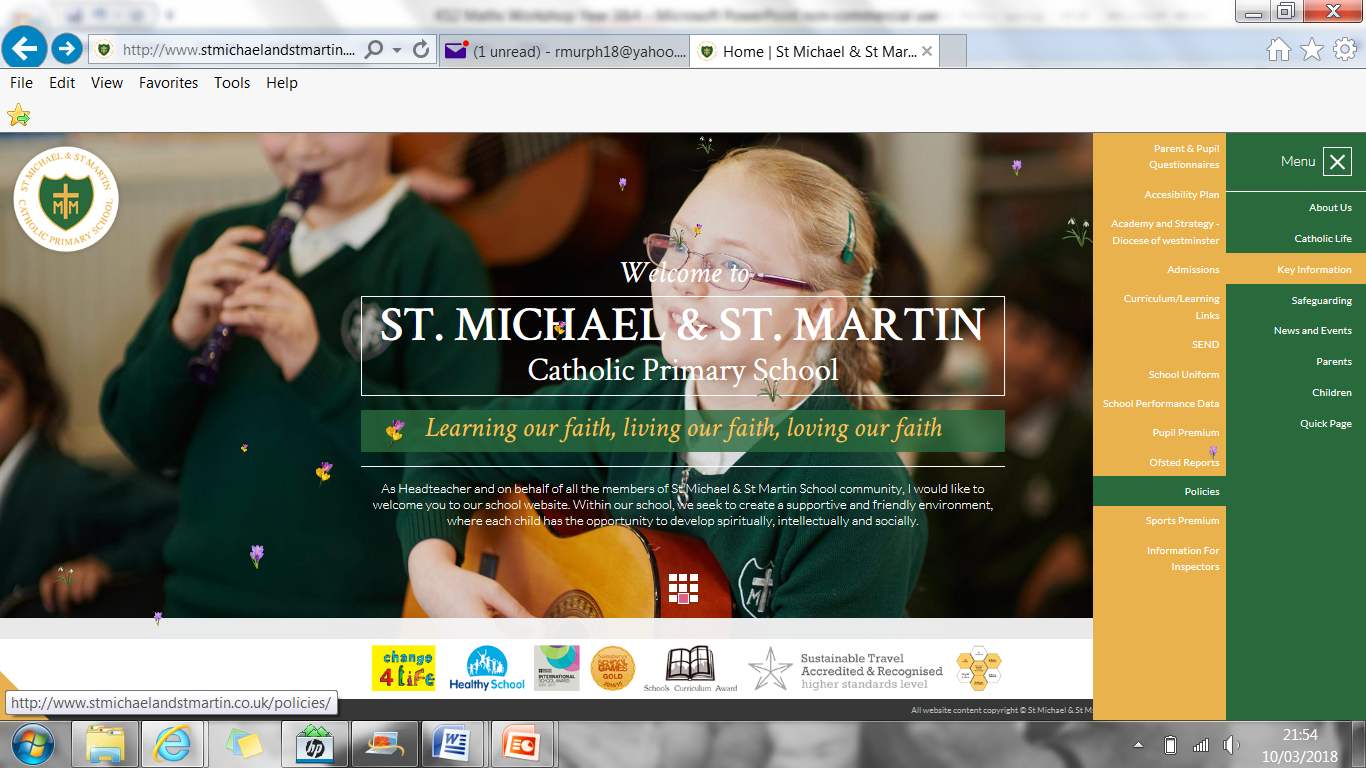